PLANIFICACIÓN  PARA CLASE VIRTUALESSEMANA N° 37FECHA: JUEVES 10 de DICIEMBRECURSO: 5° AASIGNATURA: MATEMÁTICA
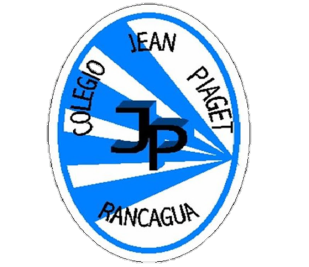 Colegio Jean Piaget
Mi escuela, un lugar para aprender y crecer en un ambiente seguro y saludable
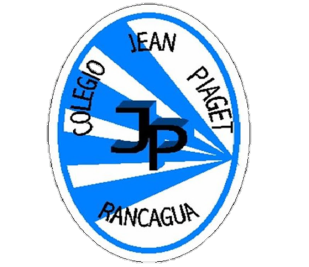 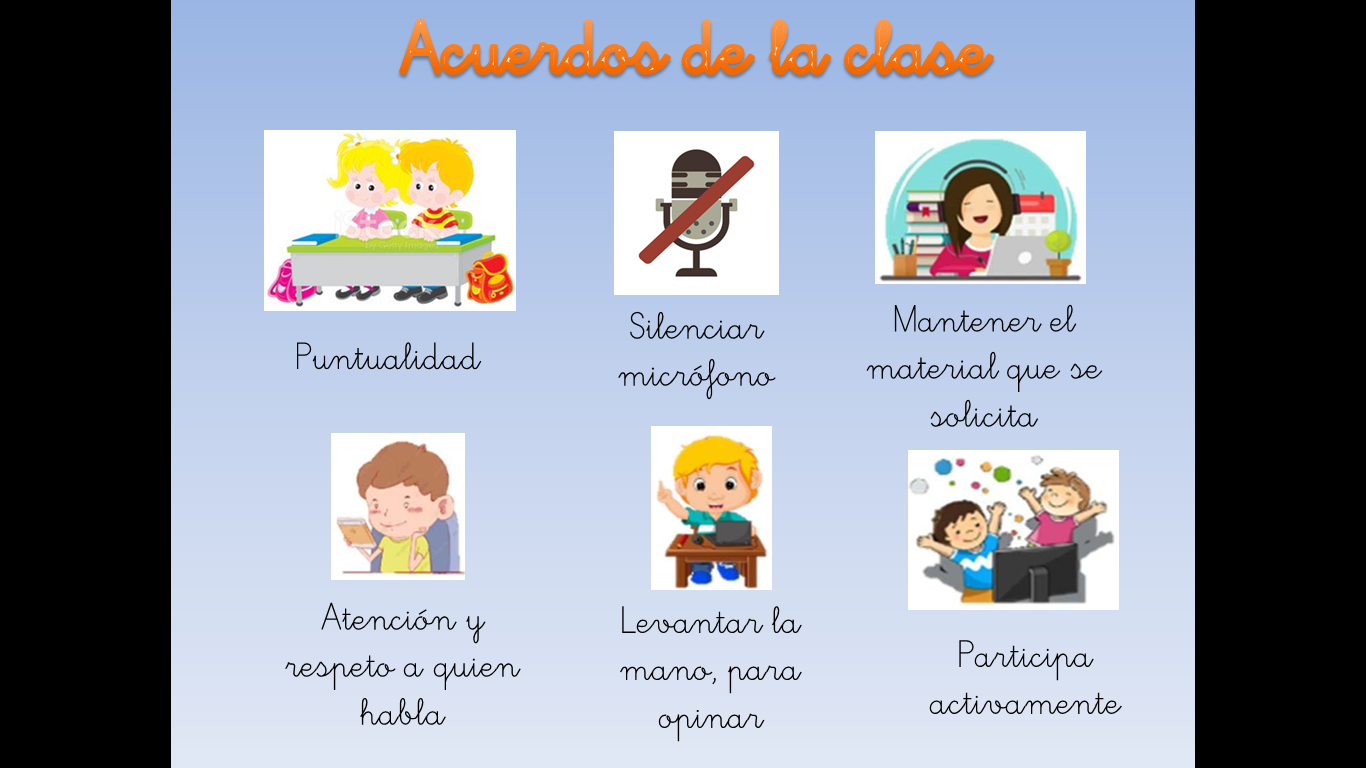 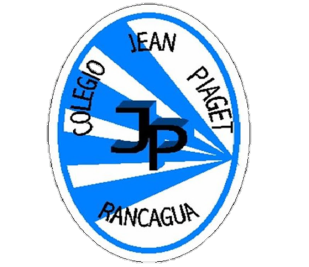 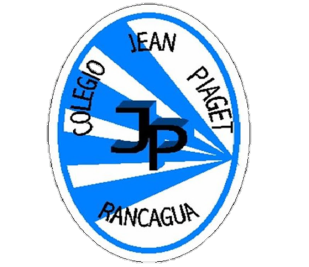 Desafío matemático: ¡Juguemos!¡Atentos!
https://wordwall.net/es/resource/4111806/5-rotaci%C3%B3n-traslaci%C3%B3n-y-reflexi%C3%B3n
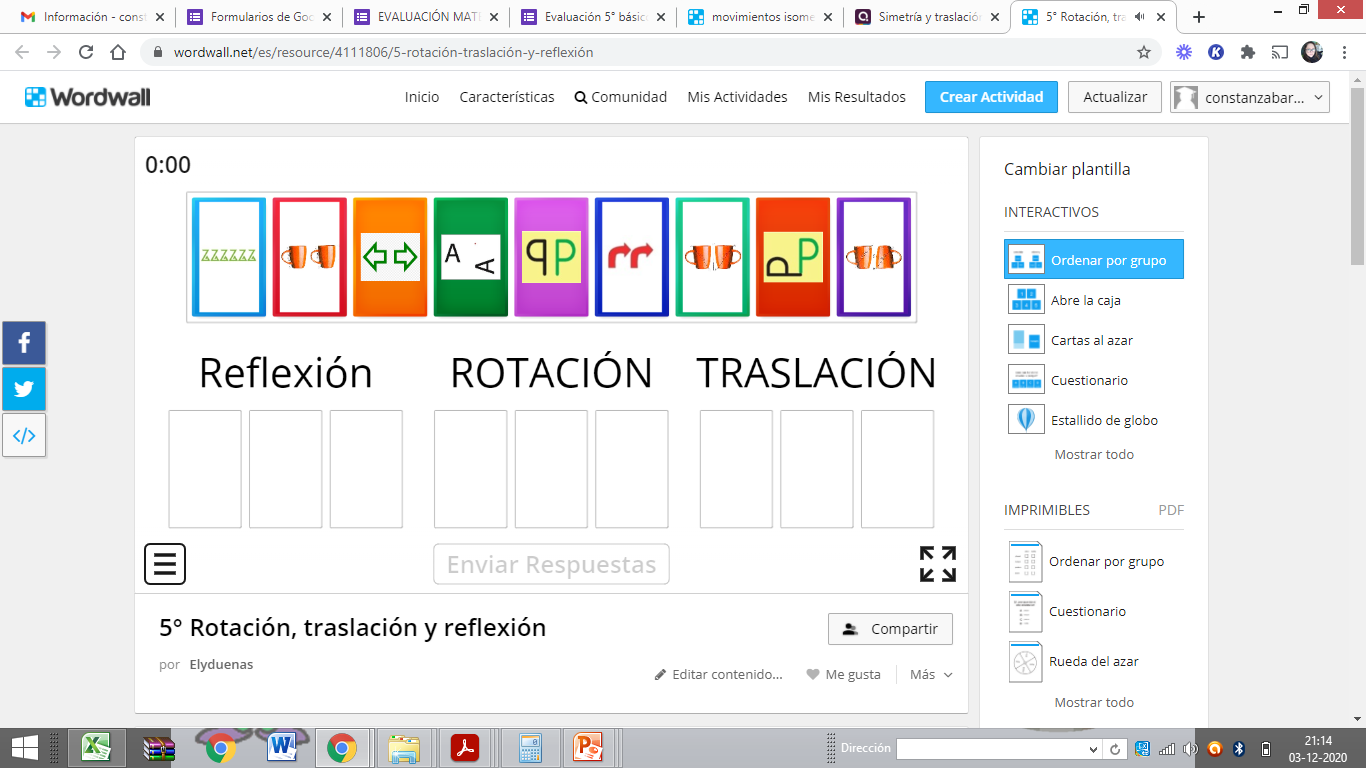 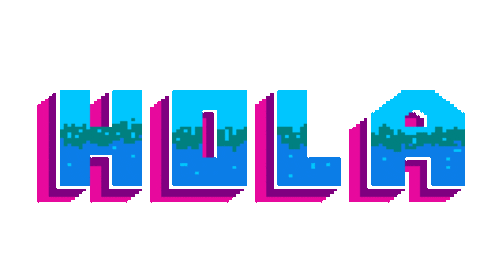 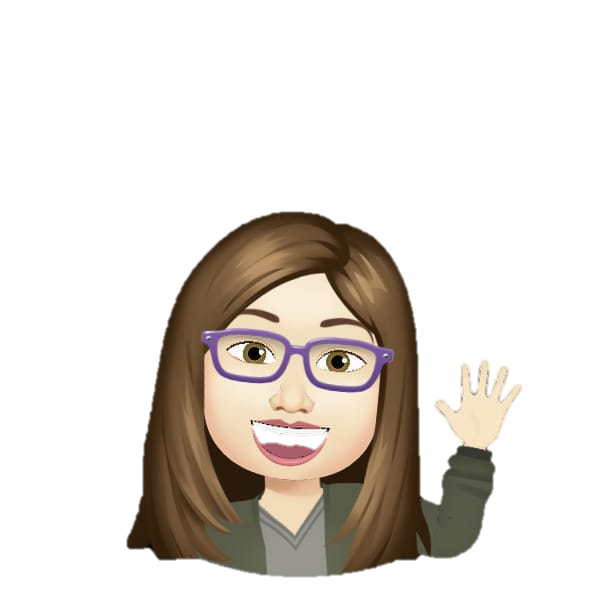 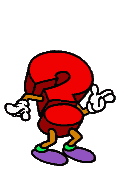 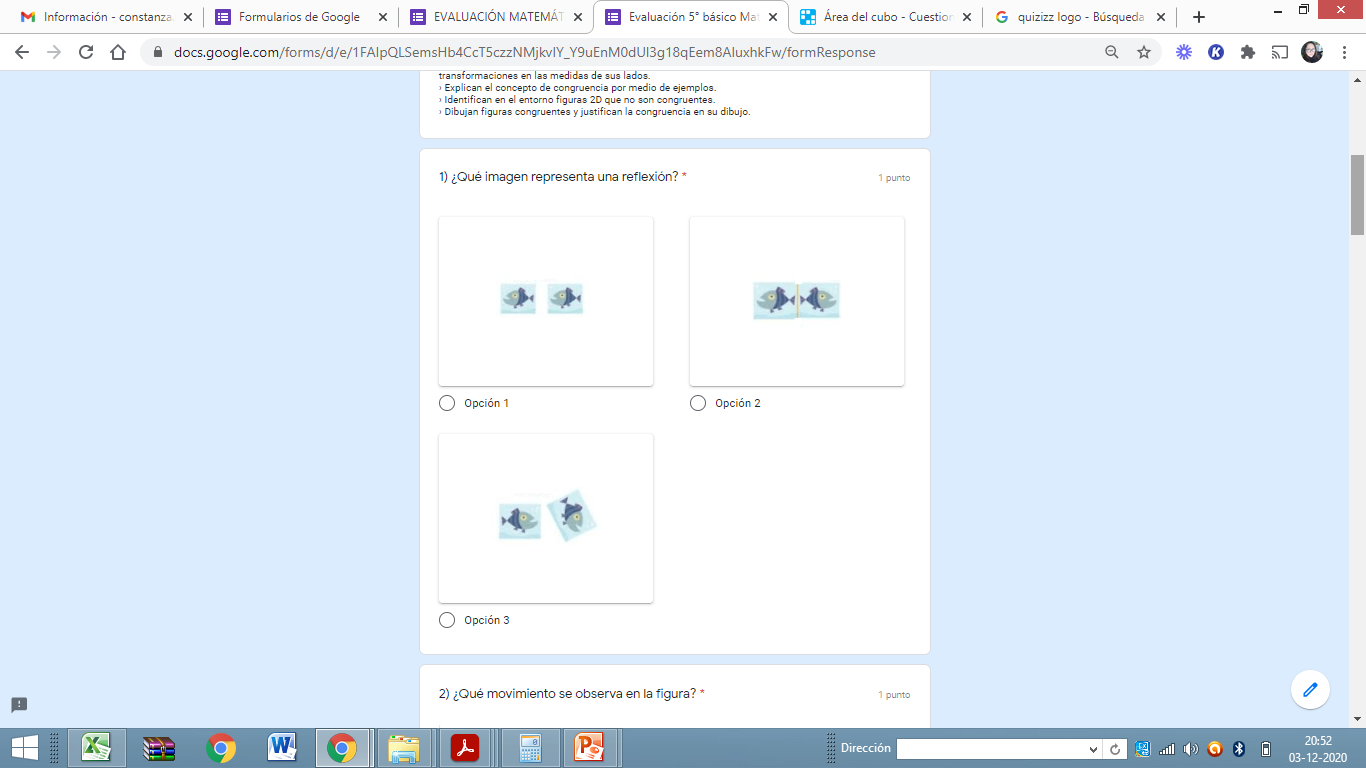 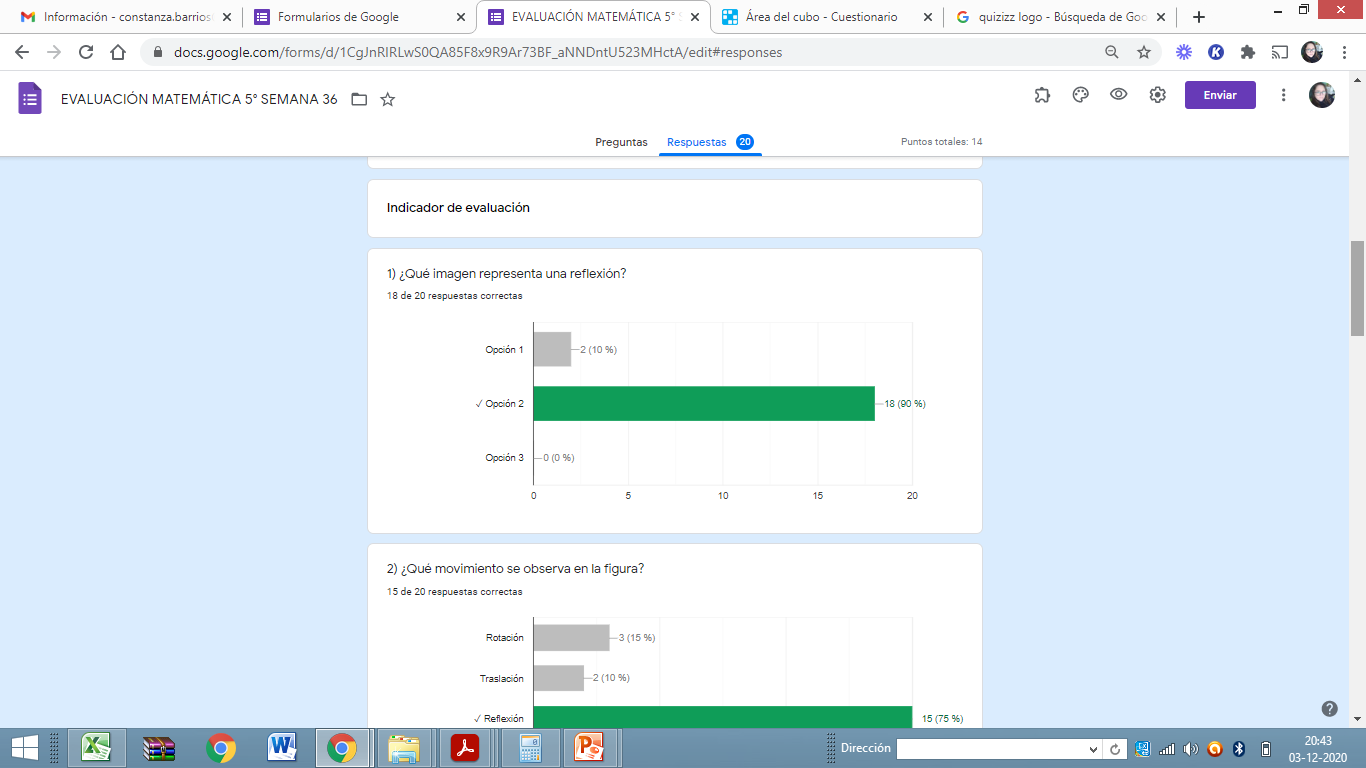 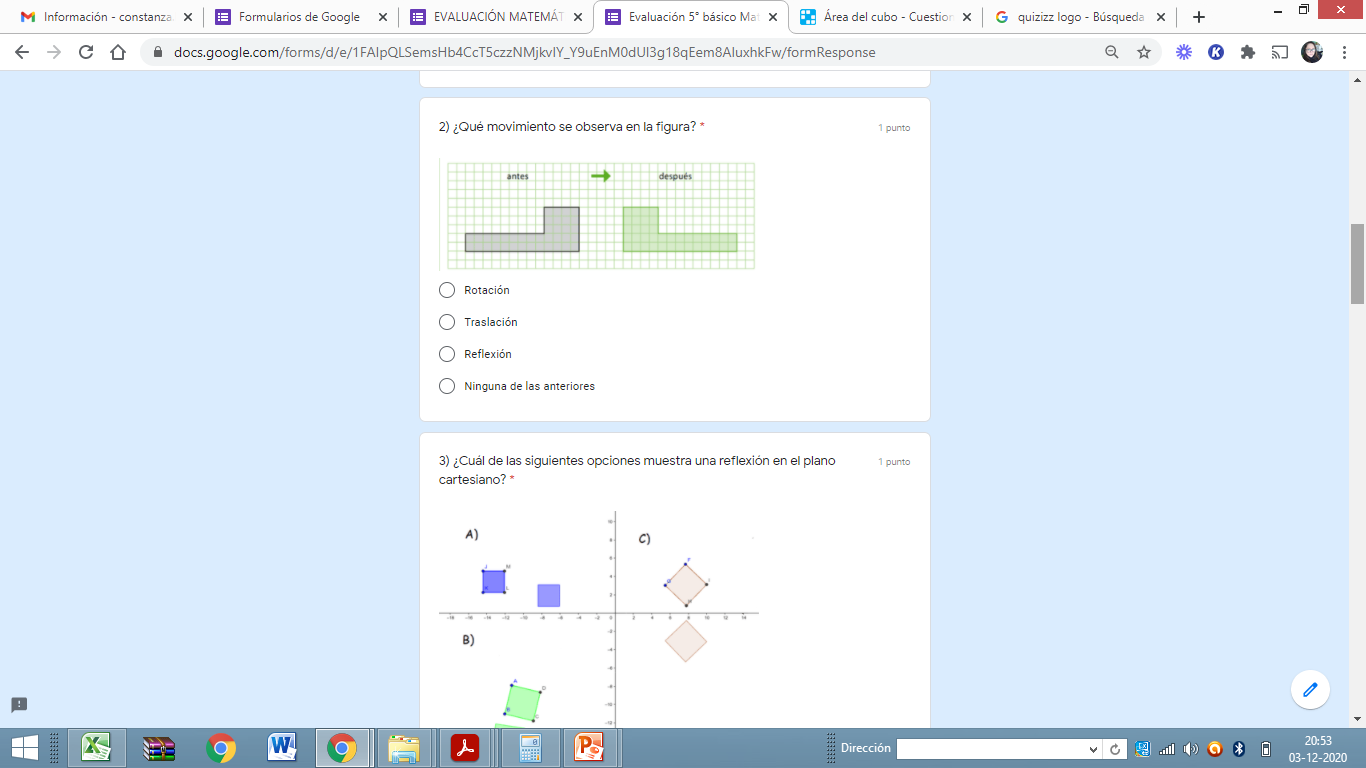 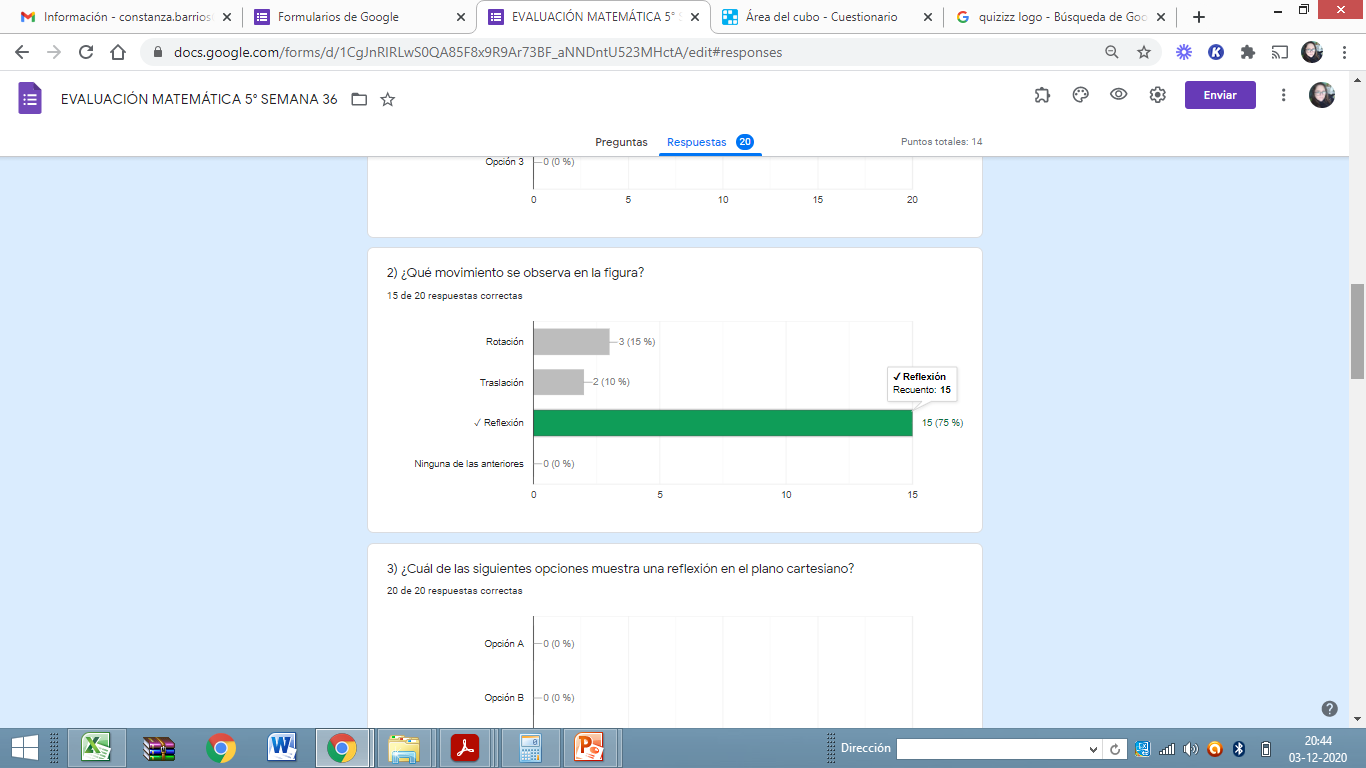 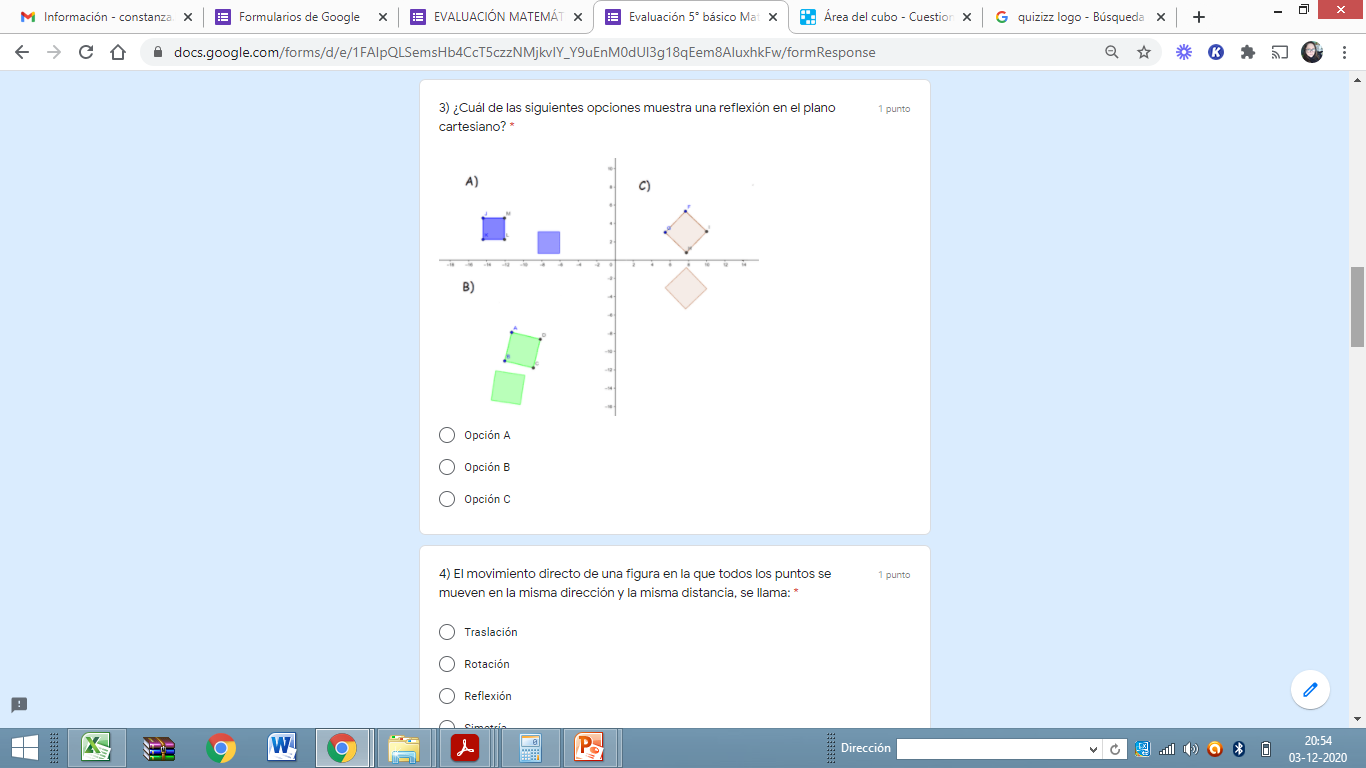 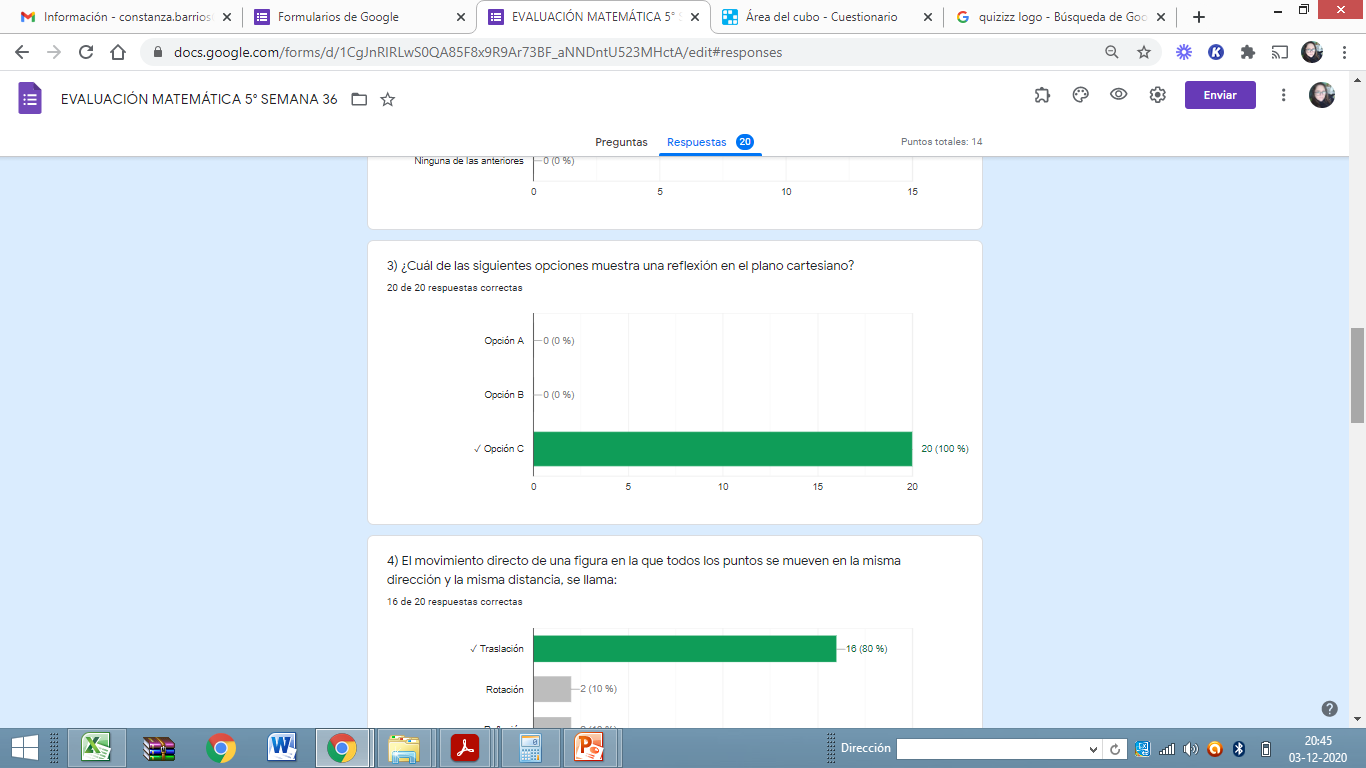 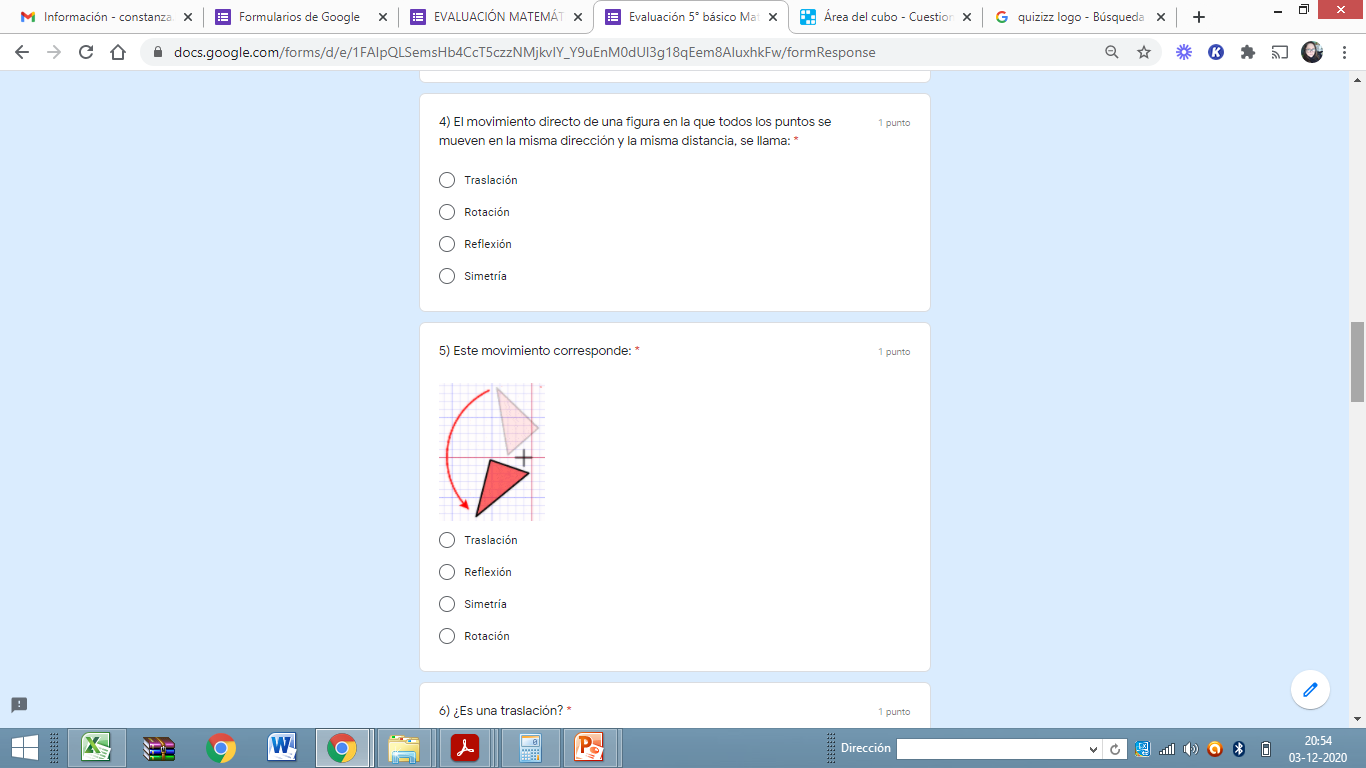 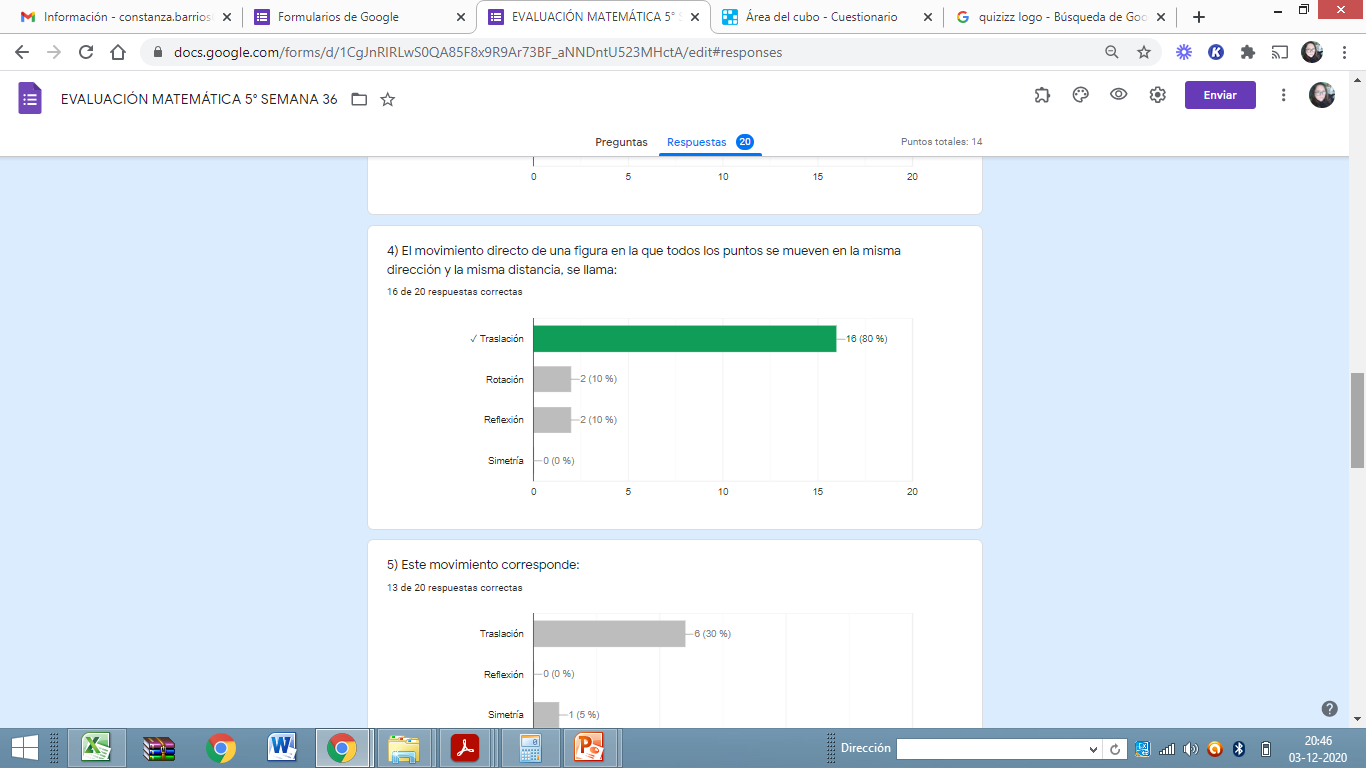 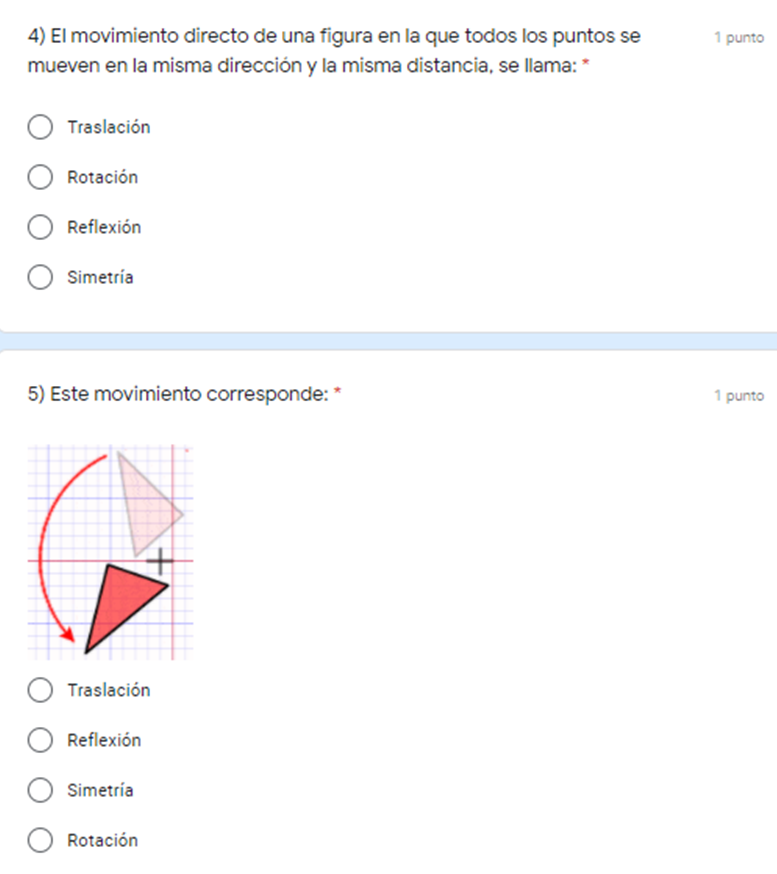 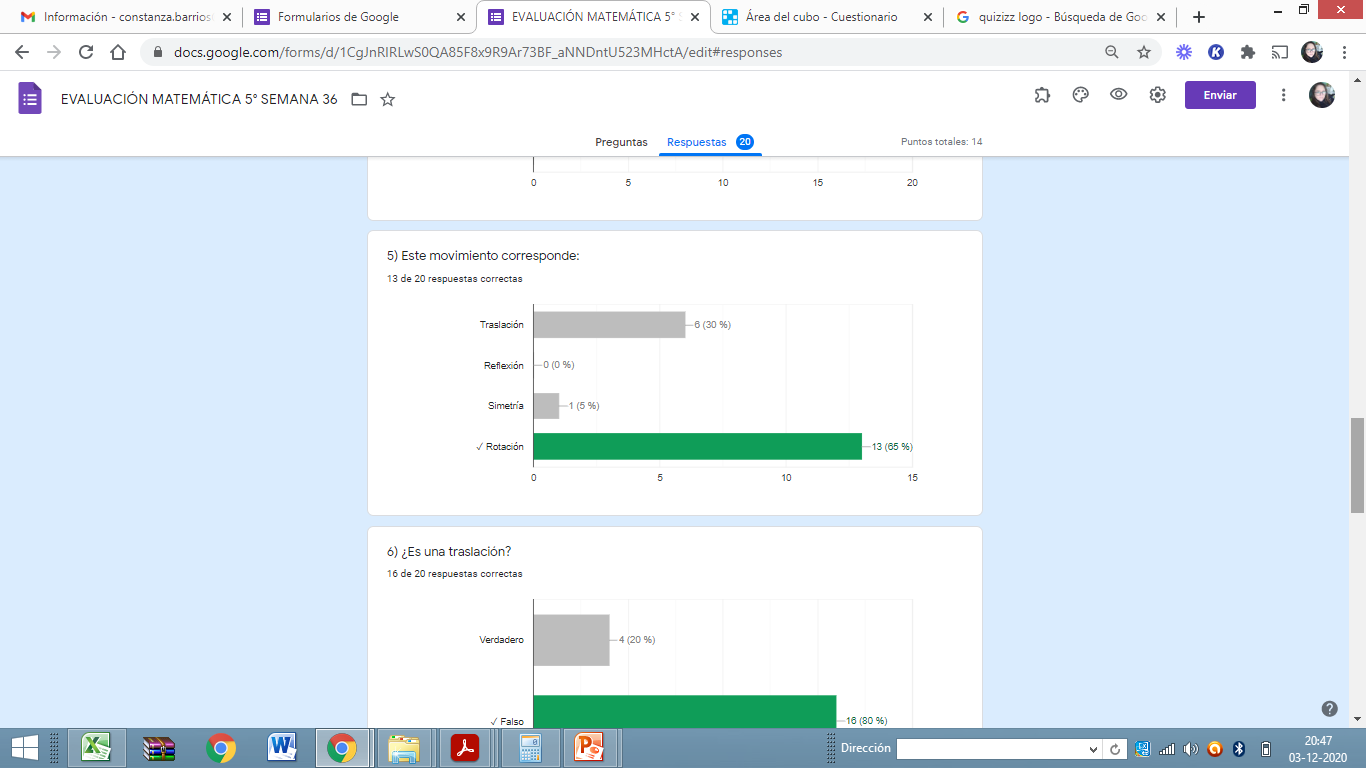 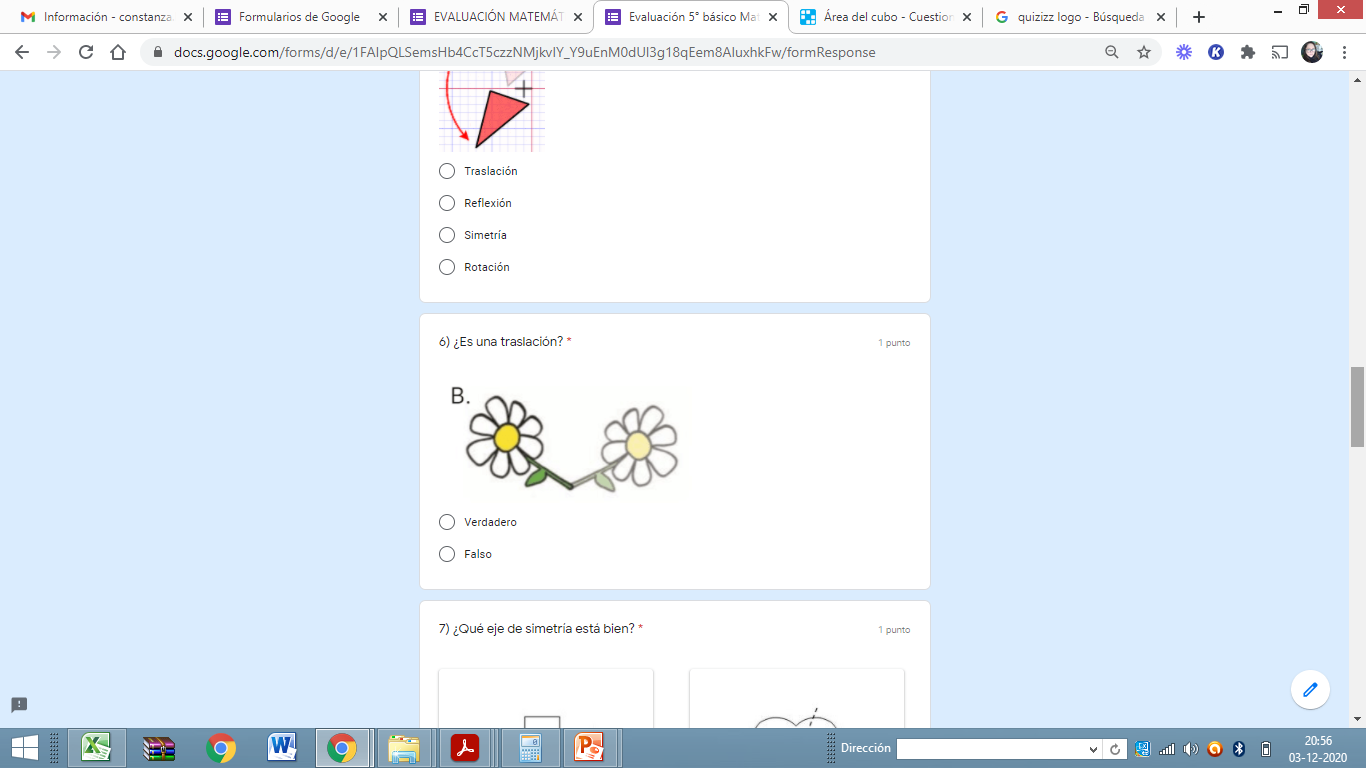 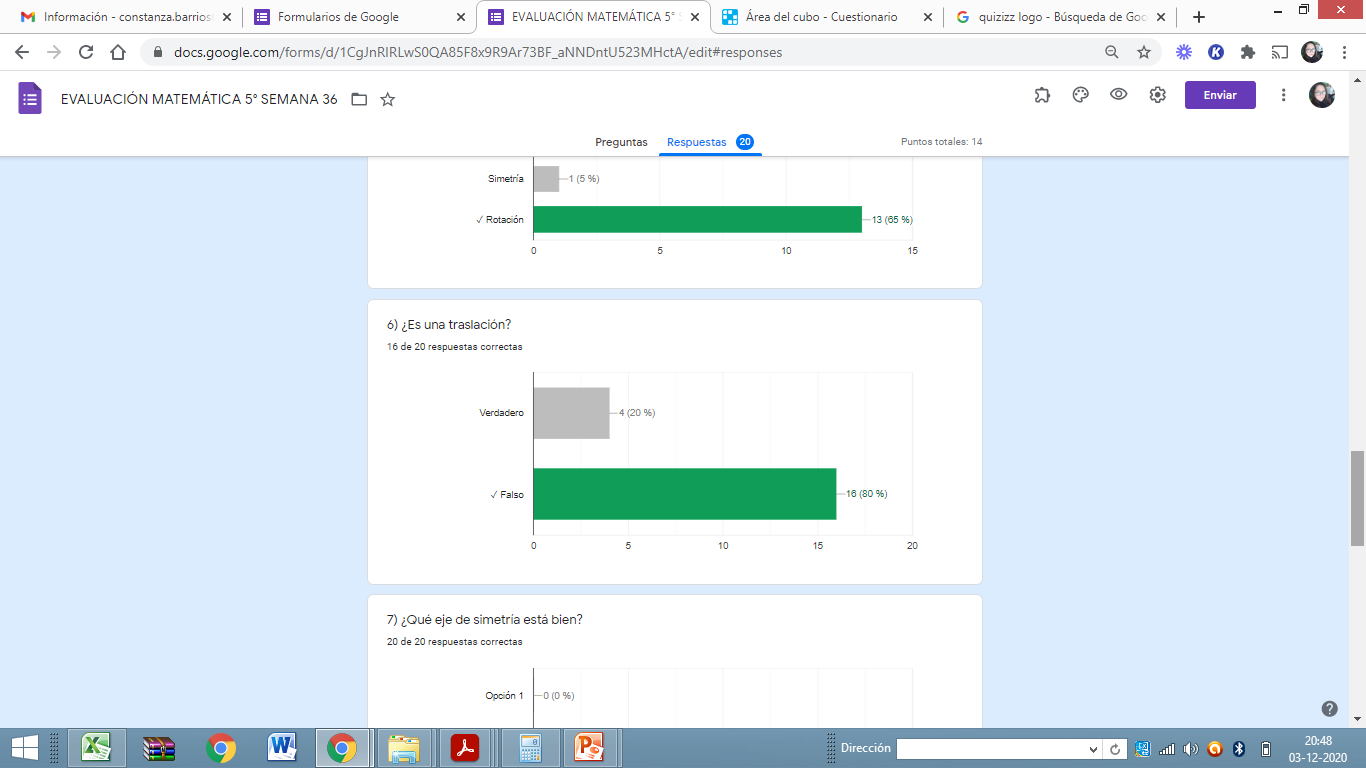 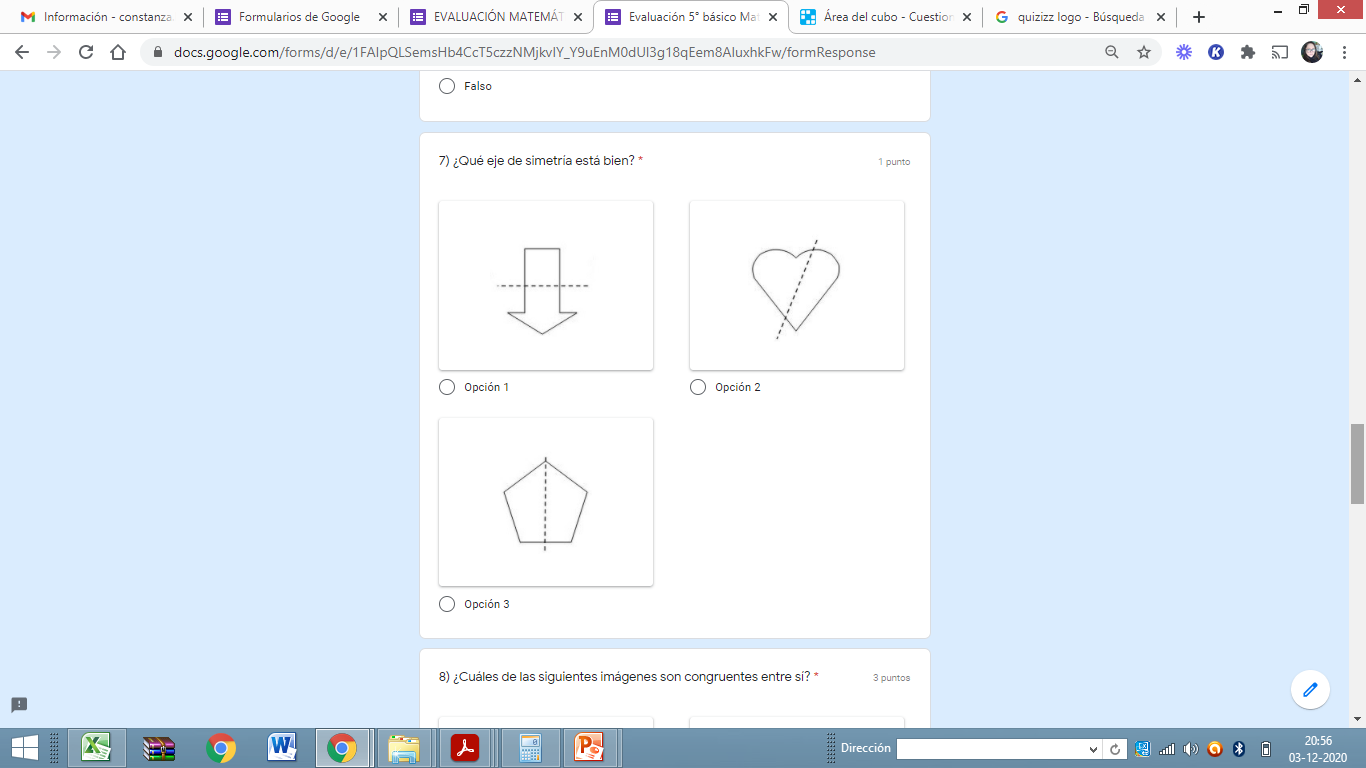 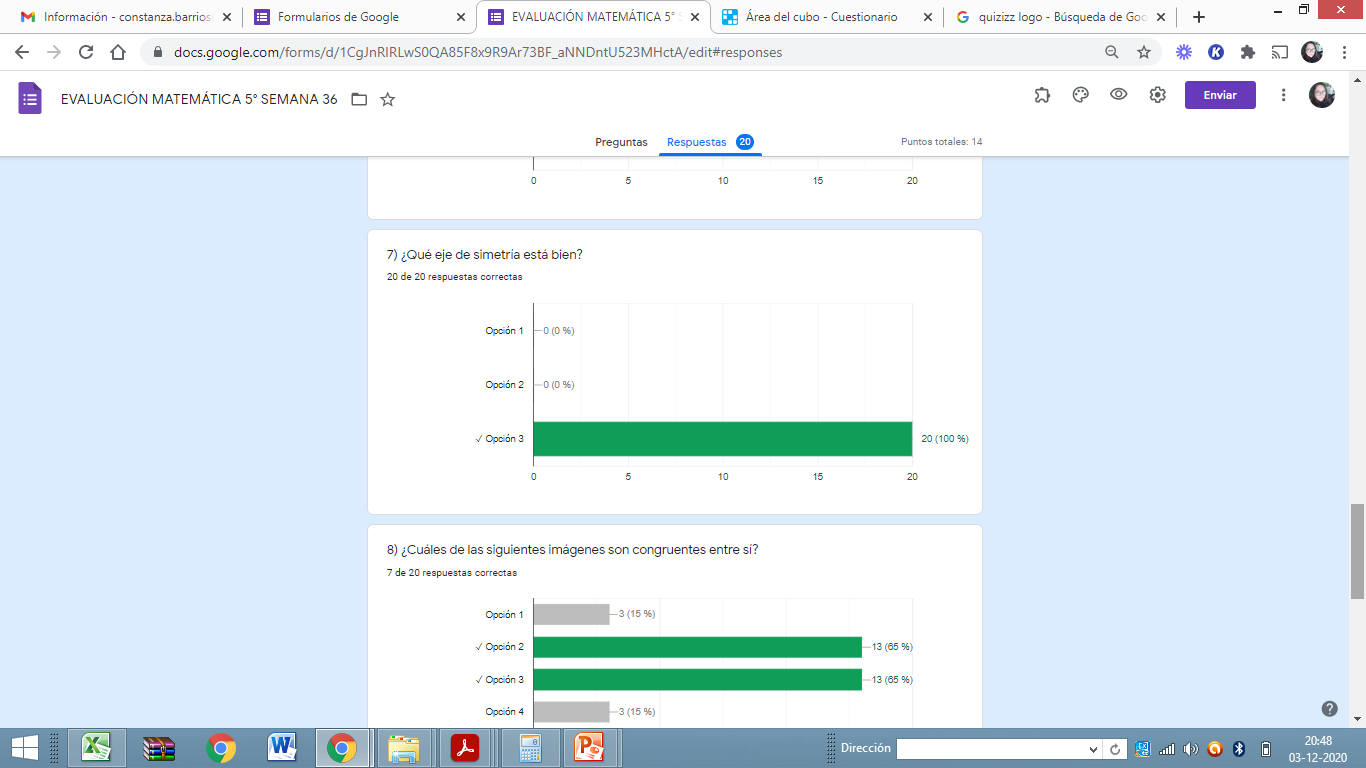 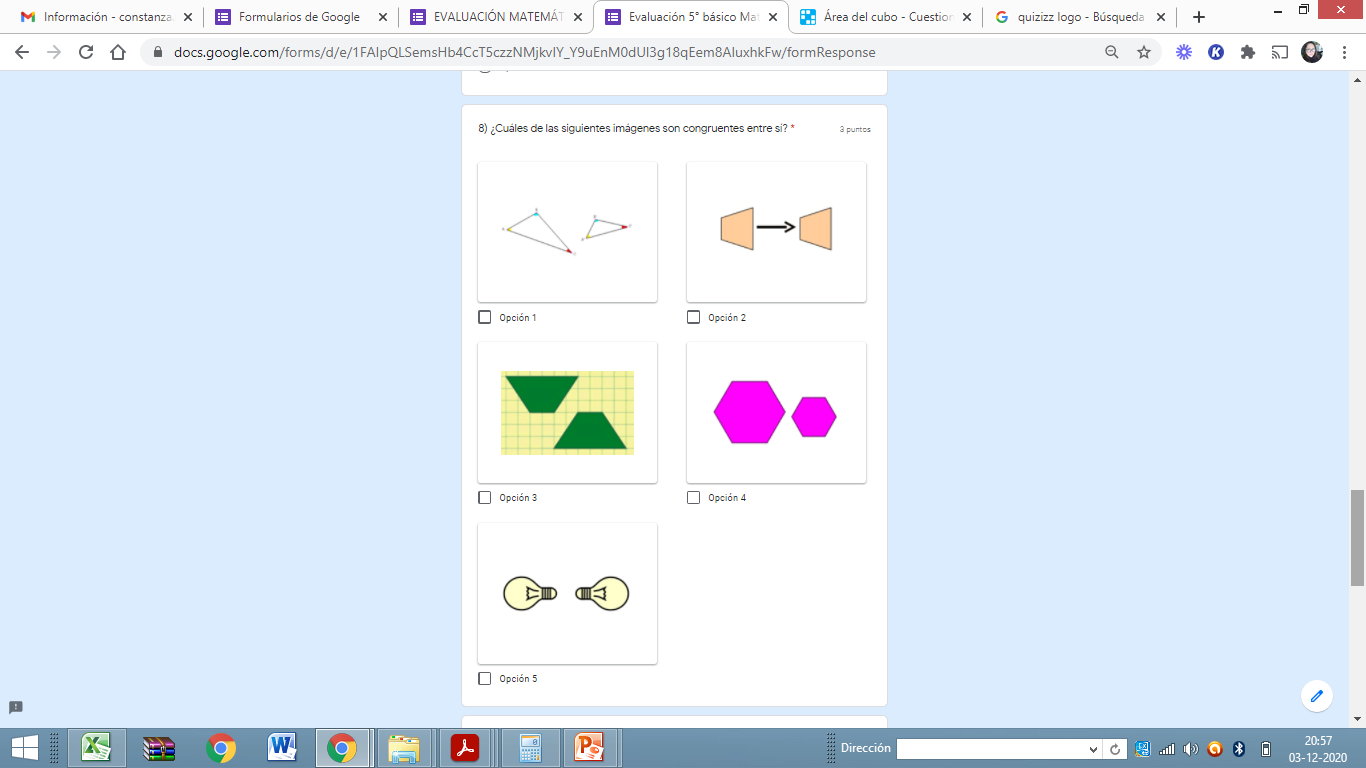 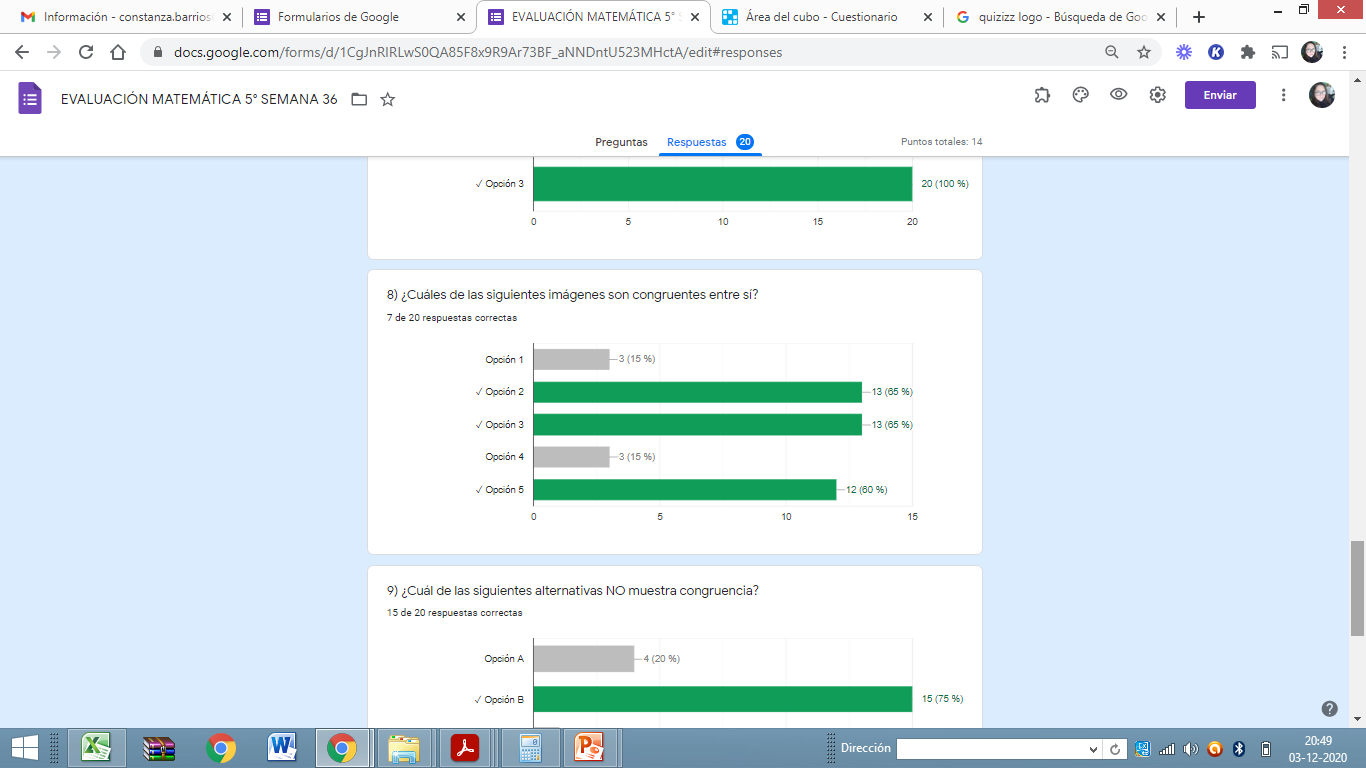 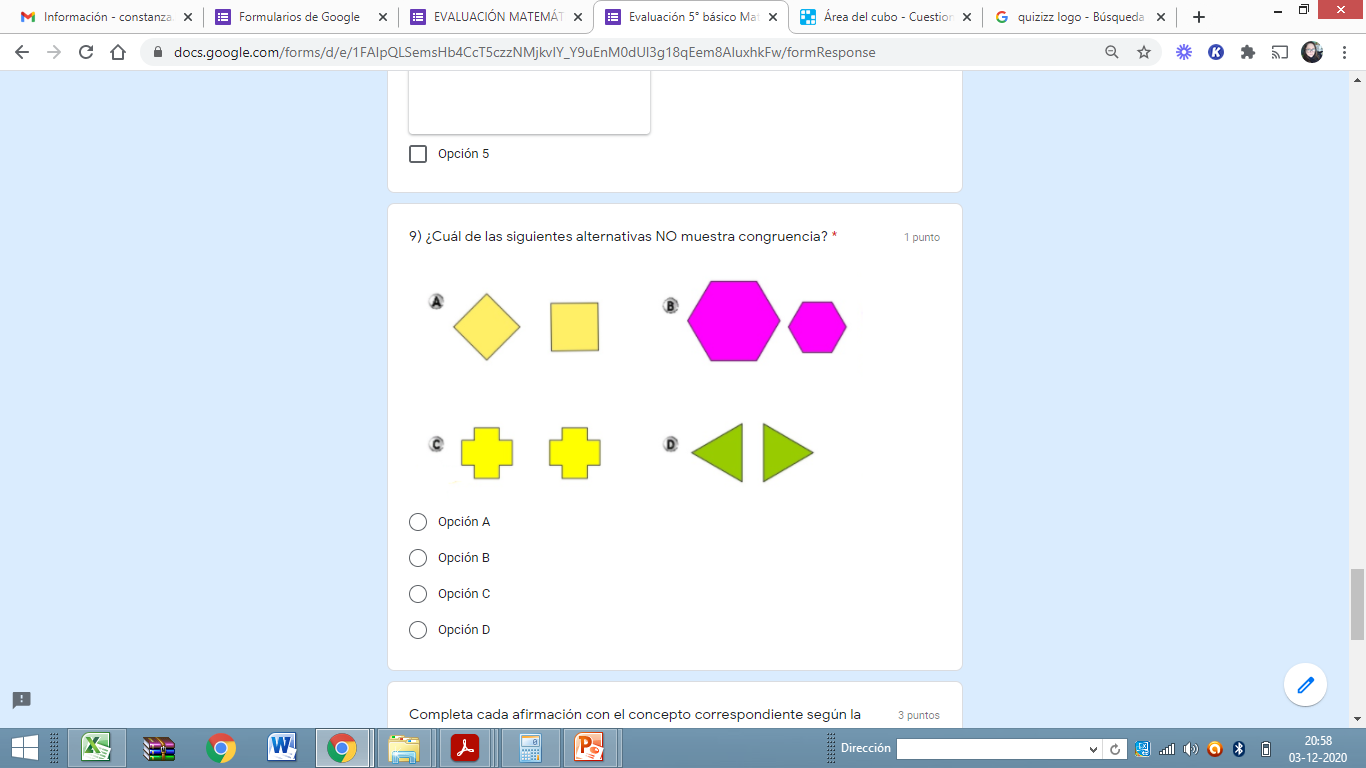 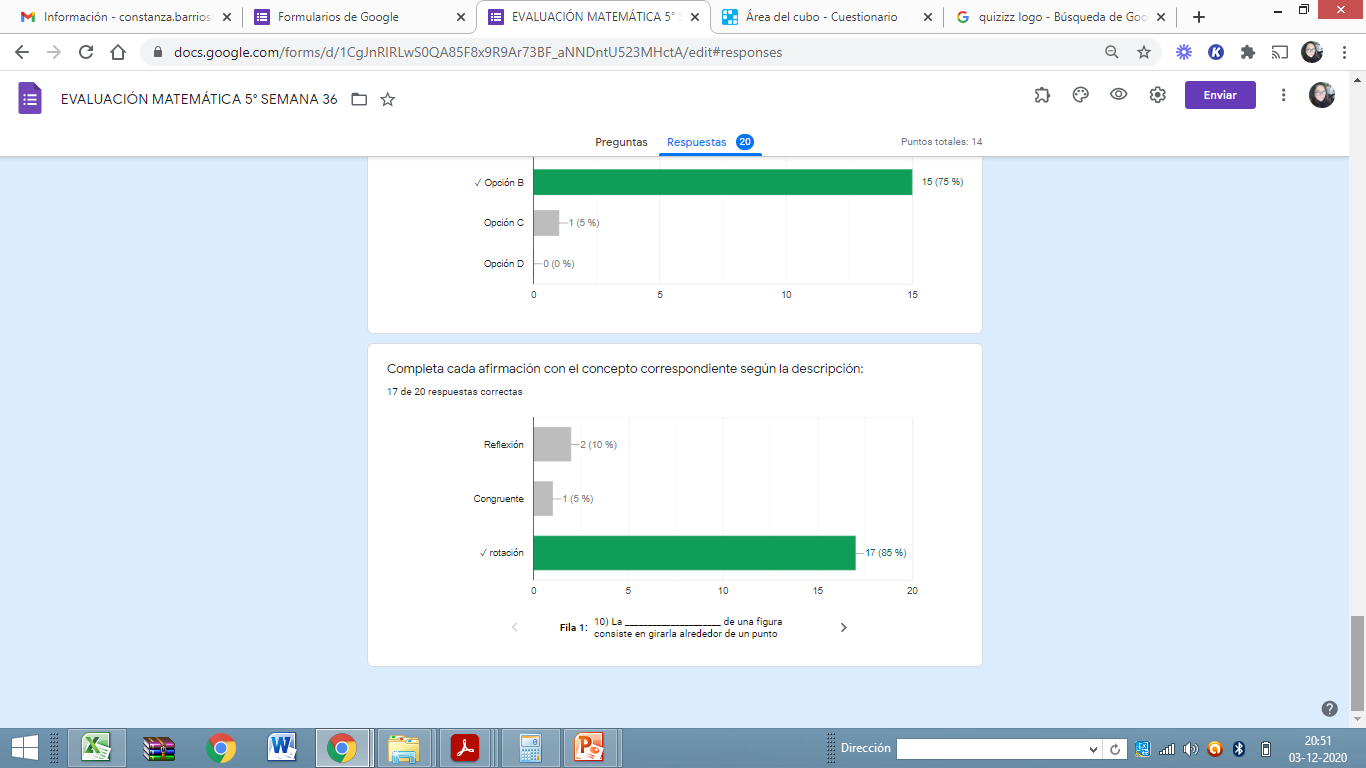 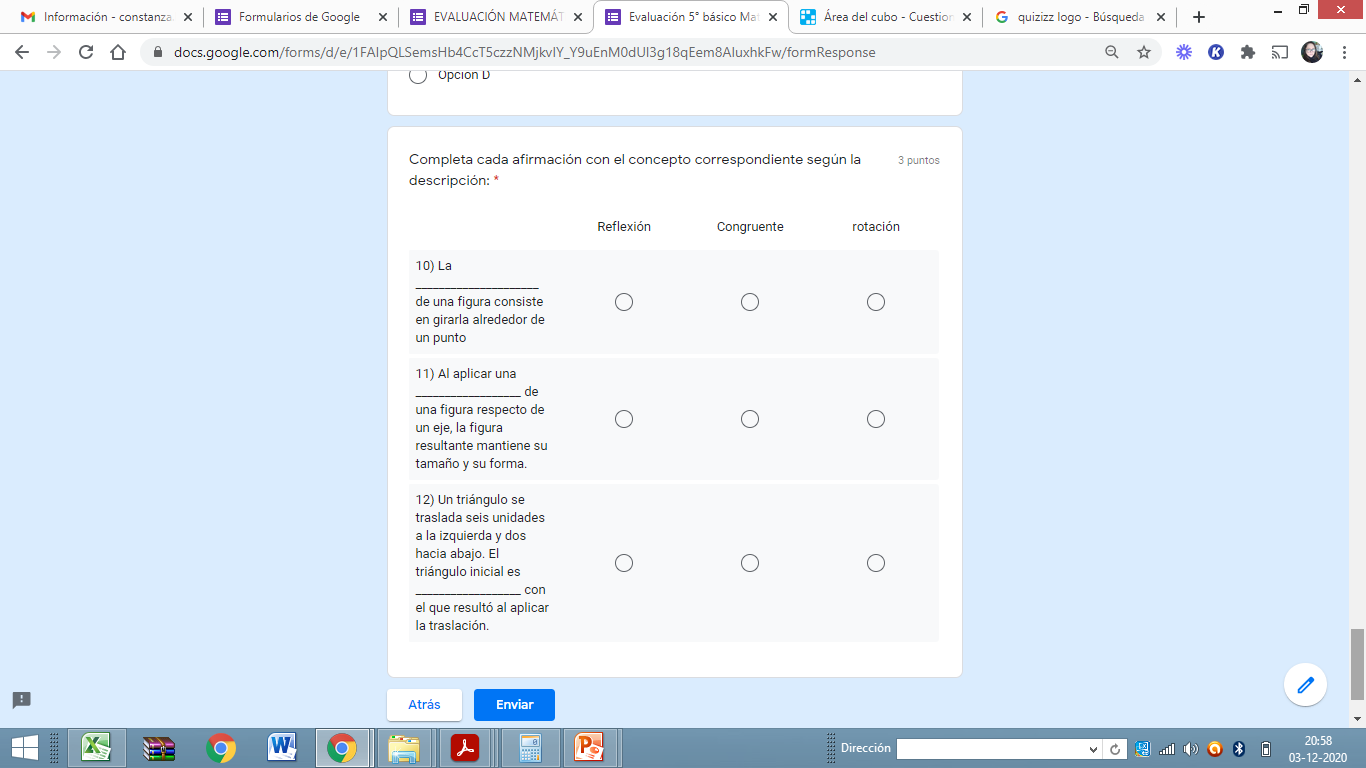 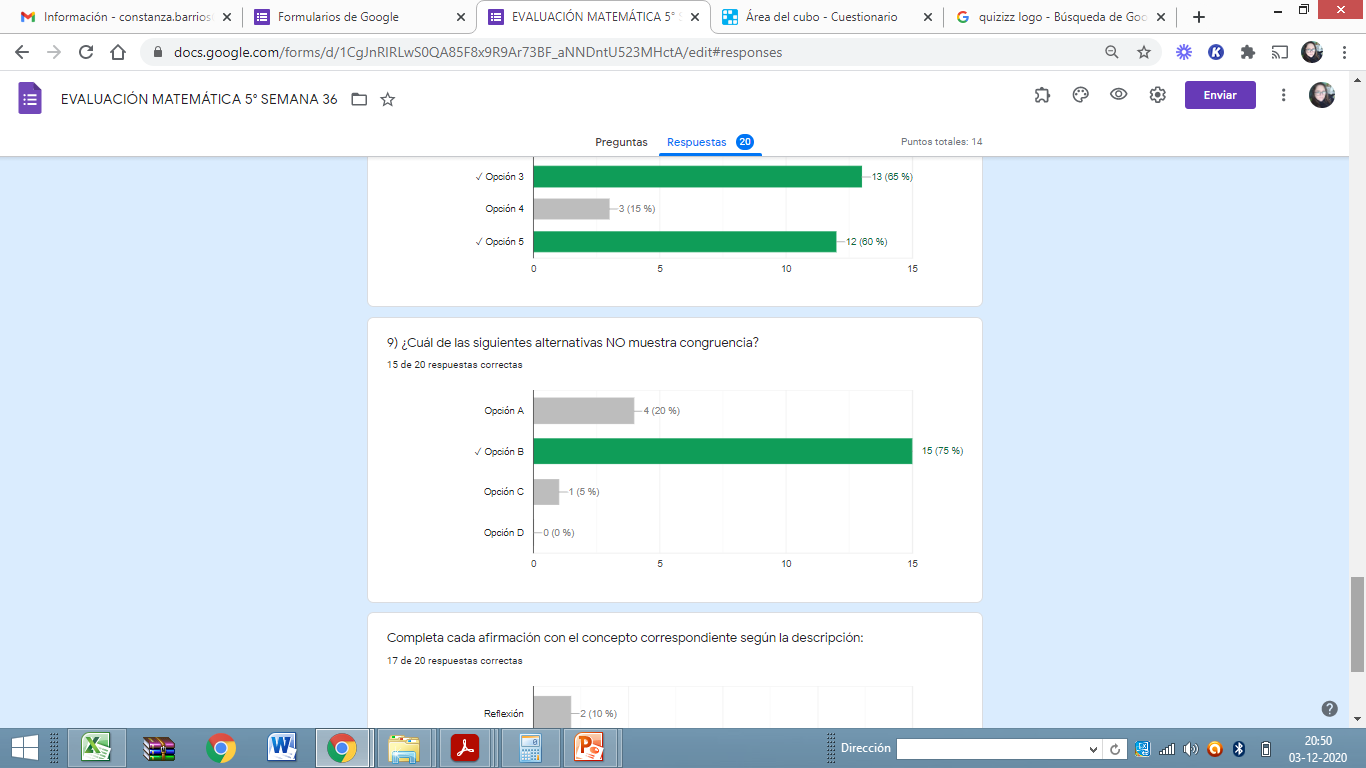 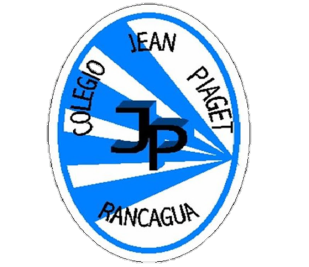 ALERTA
ALERTA
ALERTA
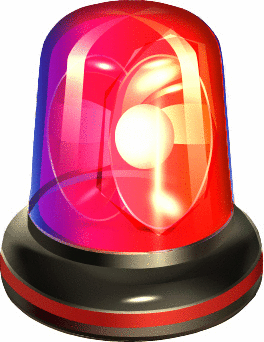 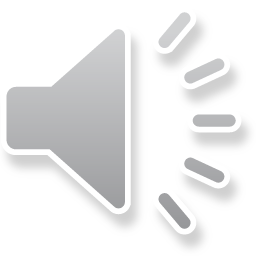 https://quizizz.com/admin/quiz/5fc98c74df1552001b30c4d3/simetr%C3%ADa-y-traslaci%C3%B3n
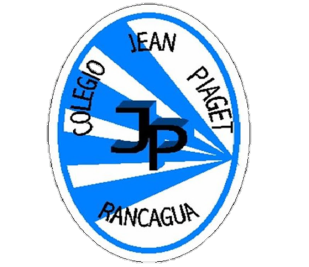 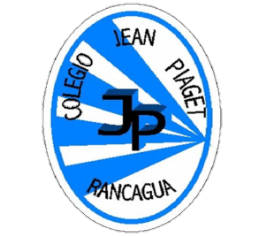 ACTIVIDAD:
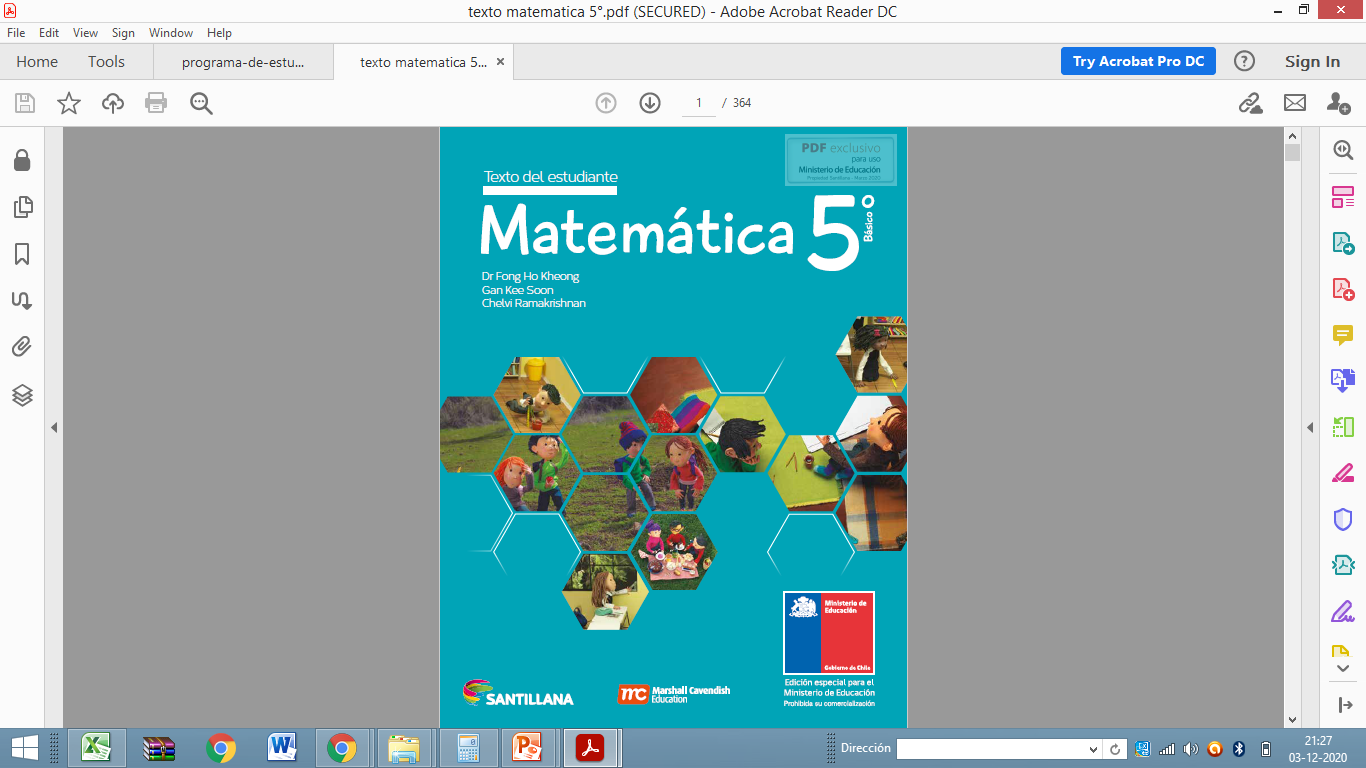 Realiza las actividades de la página 101 y 102 del texto del estudiante (libro gordito)
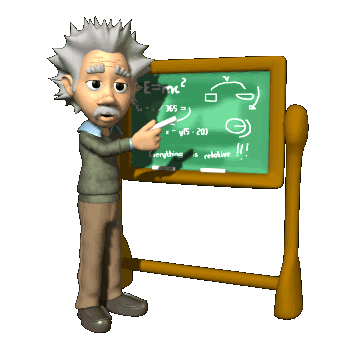 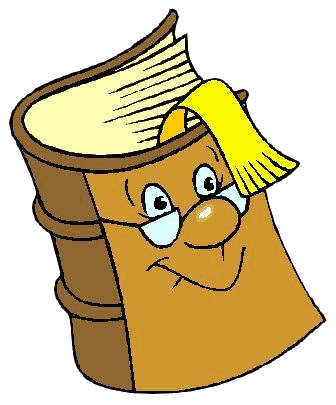 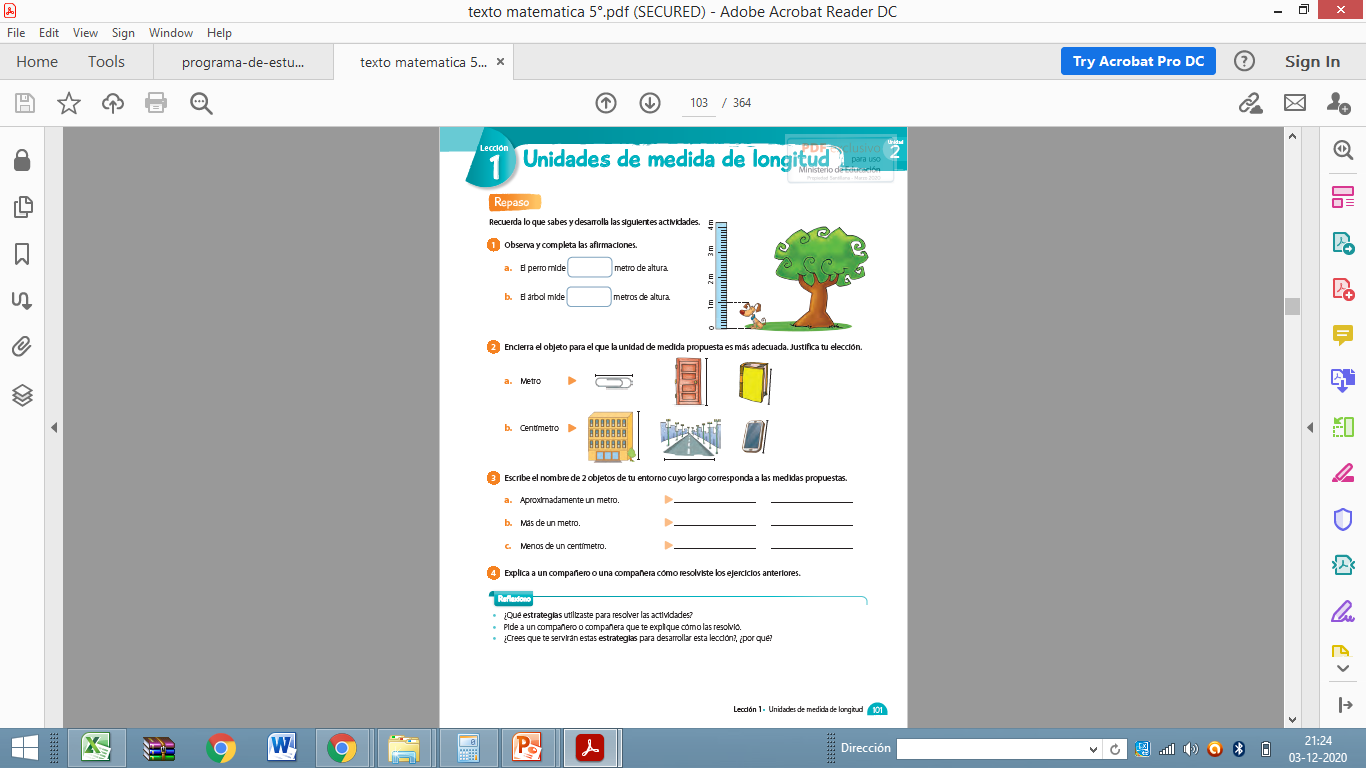 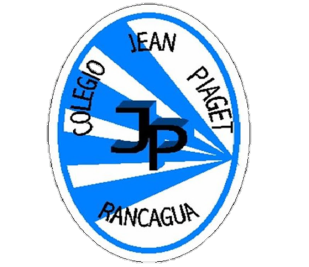 Página 101
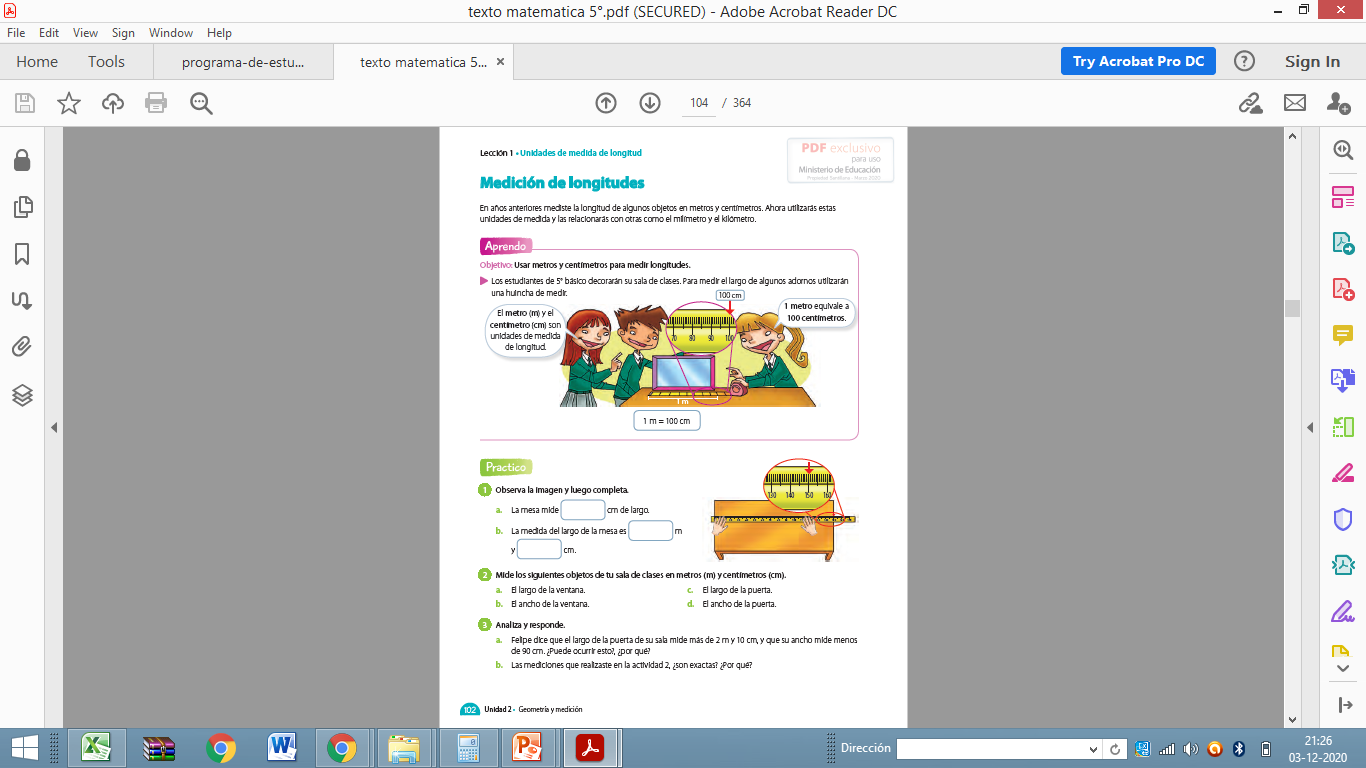 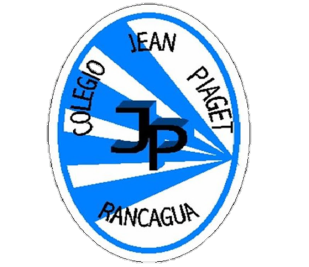 Página 102
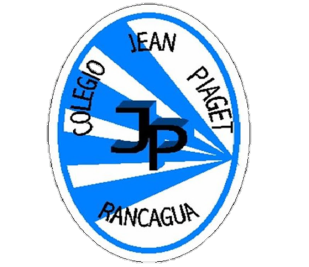 TICKET DE SALIDASemana 37Matemática 5°
Para responder el ticket de salida haz clic en el siguiente enlace:
https://quizizz.com/admin/quiz/5fc9910a50d20f001cd1561a/longitud
Si no puedes ingresar al ticket de forma virtual, solicita a la profesora el ticket en PDF
Correo: constanza.barrios@colegio-jeanpiaget.cl
Celular: 963447733